New Graduate Students Orientation                            August 20, 2024Agenda
Welcome
MSME Program
Q & A
Advising
Graduate Students Orientation                            August 20,2024
1
Faculty and Staff Introduction

https://www.sjsu.edu/me/about-us/faculty/full-time.php

We have a new department Chair:
Dr. Hohyun Lee
Graduate Students Orientation                            August 20,2024
2
MSME Program
Evening classes
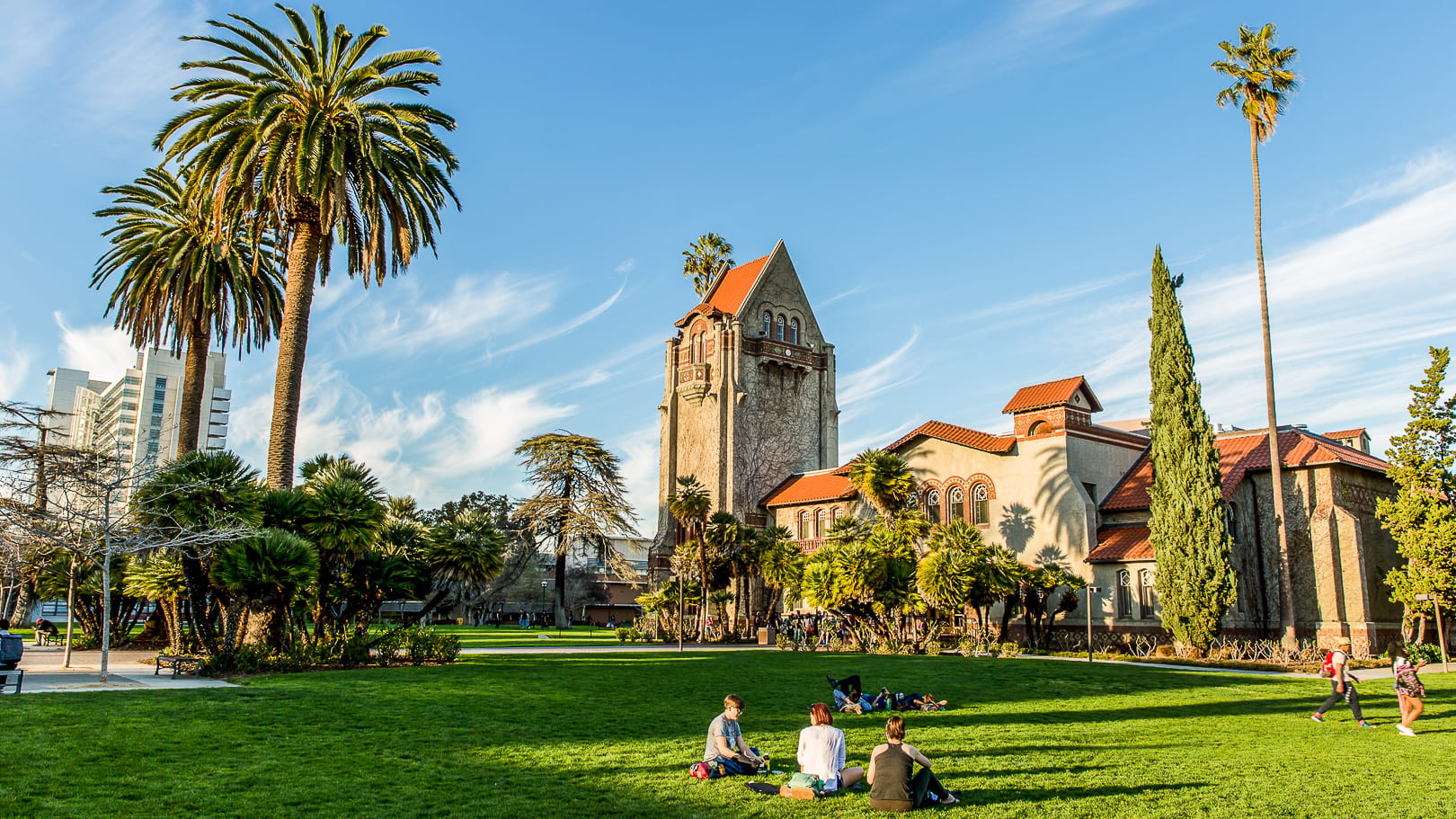 Graduate Students Orientation                            August 20,2024
3
MSME Program
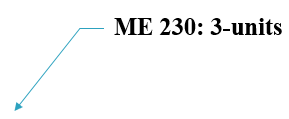 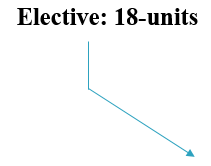 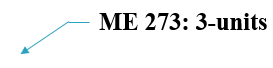 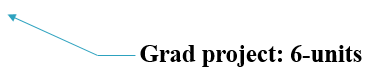 30-units Total
Graduate Students Orientation                            August 20,2024
4
Overall minimum GPA of 3.0 or better
Grade in each of the 30 units for MS degree must be C or better (C- is an F)
Graduate Students Orientation                            August 20,2024
5
Program Requirements (30-units)
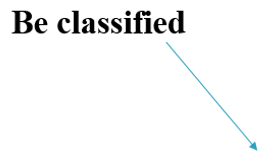 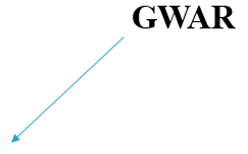 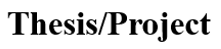 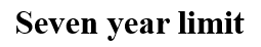 Graduate Students Orientation                            August 20,2024
6
Approved Electives: 18-units
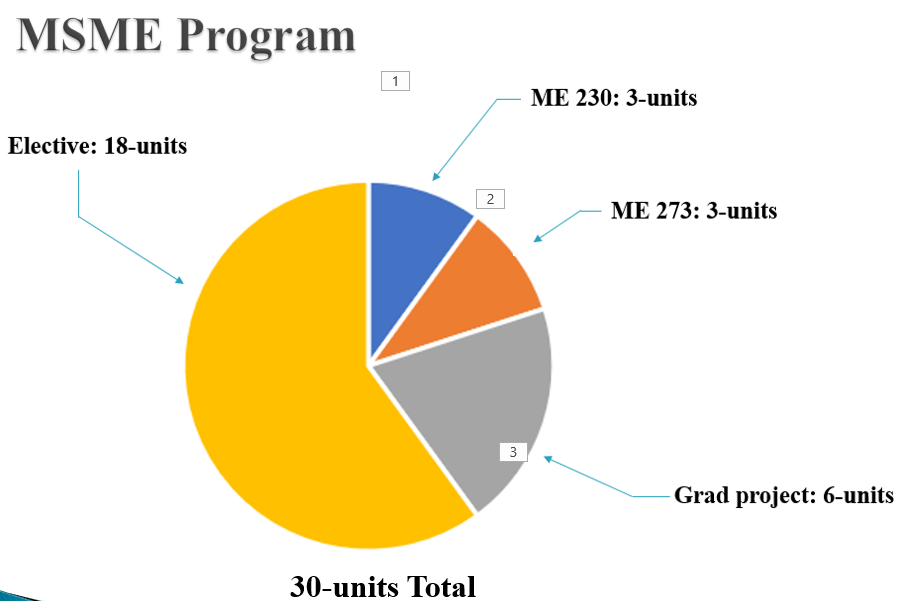 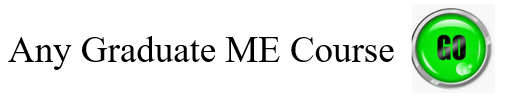 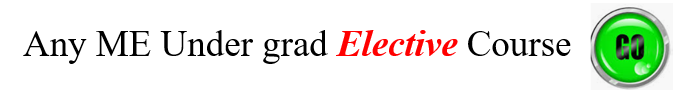 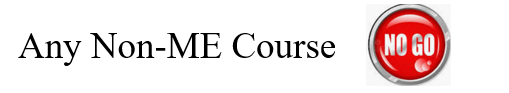 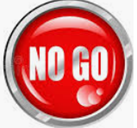 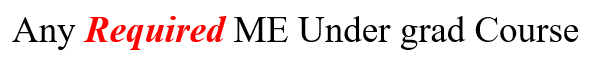 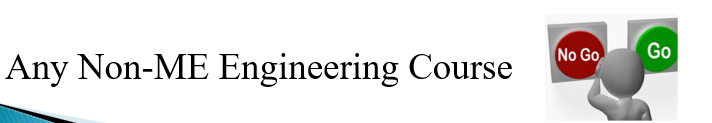 Graduate Students Orientation                            August 20,2024
7
Three Areas of emphasis:
				
                                               		Example: 
					ME 240 ME 243, ME 250, ME 256, 						ME 260, ME 265

                                                                                          							Example: ME 280, ME 281,  					                 ME 282, ME 283, ME 284, ME 285                                                    
					 
					
					Example:
					ME 200,  ME 210, ME 211, ME                                                                      					221, ME 271
About the Program
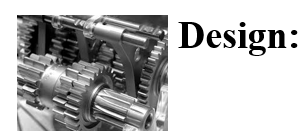 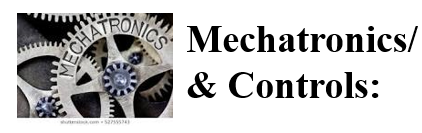 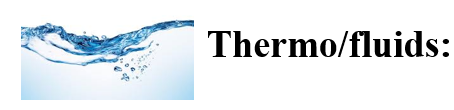 Graduate Students Orientation                            August 20,2024
8
Course Plan
Here is a two-years graduation plan
First Semester
ME 230		3
ME 273		3
Elective-1	3
Total			9
 
Second Semester
ME 201		3
(also, an elective)
Elective-3	3
Elective-4	3
Total			9
 
Third Semester
ME 295A  	3
Or
ME 299-I	3	
Elective-5	3
Total			6
 
Fourth Semester
ME 295B	3
 or 
ME 299-II	3
Elective-6	3
Total			6
 
                          Total	30 Units
Graduate Students Orientation                            August 20,2024
9
Two-Year Graduation Plan (cont.)
NOTE
If you plane to be employed part-time or full-time, adjust the above schedule according to your expected work commitments

To be able to graduate in 4 or 5-semesters, you must take ME 201 or ENGR 200W during your second semester, otherwise your graduation will be delayed

You can take any Elective course in any order; there are no prerequisites to any of the elective courses
Graduate Students Orientation                            August 20,2024
10
Note Regarding ME 201
This course (and also ENGR 200W) satisfies the GWAR, and also awards 3-elective units
You must satisfy certain conditions before you are qualified to take this course:
a. Have taken some graduate courses at SJSU and has a GPA    
       of B or better
b. Have a non-conditional status
c. Not on probation
Pre-registration for this course is not allowed. You can add it only by getting an add code from the instructor
Graduate Students Orientation                            August 20,2024
11
Program Notes
No rigid requirement for electives
You can pick and choose any elective ME Graduate courses
Generally, two courses/semester are offered in each area of emphasis
Up to 6 units can be below 200 level with the approval of the Graduate Advisor
Up to 9 units of graduate level coursework can be transferred. 
Go to the following Link for list of the electives:
https://www.sjsu.edu/me/programs/ms-in-mechanical-engineering/index.php
Graduate Students Orientation                            August 20,2024
12
Steps for Graduation
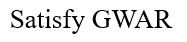 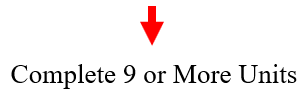 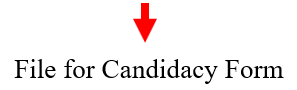 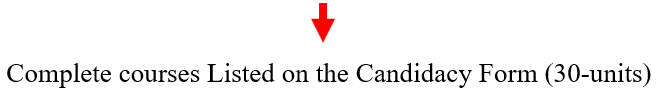 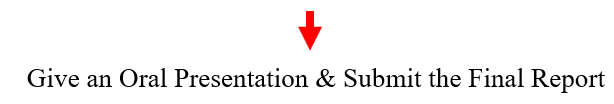 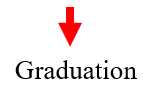 Graduate Students Orientation                            August 20,2024
13
Graduate Writing Assessment Requirement (GWAR)
The Graduate Writing Assessment Requirement (GWAR) is a university requirement

You must satisfy the GWAR before submitting the Candidacy form

GWAR can be satisfied by:
Passing ME 201, or
Passing ENGR 200W
Graduate Students Orientation                            August 20,2024
14
Steps for Completing Project/Thesis (6-units)
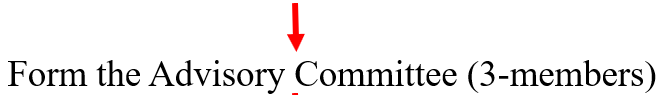 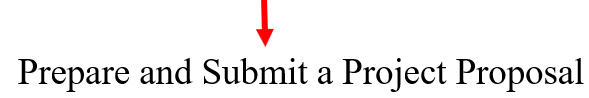 Complete the Project
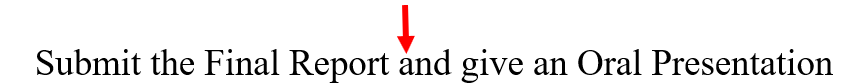 Graduate Students Orientation                            August 20,2024
15
About the Oral Presentation (Project/Thesis)
Given at the end of a semester
½ hour Oral Exam at the end of the first term of Project/Thesis
One-hour Oral Exam at the end of the second term of Project/Thesis
A draft copy of the final report is due before the oral Defense and a bound copy is due after the Oral Defense
Graduate Students Orientation                            August 20,2024
16
Advising
There is no mandatory advising for removing academic hold. 

Contact the ME office if you can’t register for classes

For any questions related to your MSME program, contact the Graduate Program Advisor

Advising is required if you are on Probation

There is no advising available during the semester breaks and holidays
Graduate Students Orientation                            August 20,2024
17
Advising Resources
Advising Resource:

https://www.sjsu.edu/me/msme/current_students/advising/

https://www.sjsu.edu/essc/index.php
Graduate Students Orientation                            August 20,2024
18
Registering for Classes
When eligible, you can register most of the courses online 

If you are unable to register for classes, you can add a class by getting an add code from the instructor (after the classes have started)

Graduate ME classes usually accommodate all

If you are Conditionally Classified and fulfilling a Conditional undergraduate class:

Get an add code from the instructor (after the semester starts)
Let the instructor know you are a graduate student and the Graduate Advisor has waived the pre-requisites
Get written permission from the Graduate Advisor if needed
Graduate Students Orientation                            August 20,2024
19
Probation and Disqualification
Probation: Overall GPA < 3.0 
Disqualification: GPA < 3.0 two consecutive semesters
Reinstatement
Graduate Students Orientation                            August 20,2024
20
Transfer Credits
Courses taken at other than SJSU Institutions

Must be equivalent to the current SJSU courses

Fill out an Equivalency Form and see the corresponding course instructor for evaluation

Only a maximum of 9-units can be transferred

Courses taken at SJSU
You can transfer up to 9-units of graduate ME courses completed as an SJSU undergraduate or taken on Open University. No pre-approval is required.
Graduate Students Orientation                            August 20,2024
21
Resources
ME Web site: 
https://www.sjsu.edu/me/
Graduate Students Orientation                            August 20,2024
22
QUESTIONS
?
Graduate Students Orientation                            August 20,2024
23